Participatory Elements in Spanish Climate Change Adaptation Policies
7 June 2024
Dmitry Erokhin, IIASA – presenter
Nadejda Komendantova, IIASA – co-author
Marina Mattera, CMCC – co-author
Table of content
2
Project: 101093921 — AGORA — HORIZON-MISS-2021-CLIMA-02
Introduction and Methodology
3
Project: 101093921 — AGORA — HORIZON-MISS-2021-CLIMA-02
Introduction
• Importance of climate change adaptation policies.

• Role of participatory elements in adaptation policies.

• Focus on Spain as a vulnerable EU country.

Research questions: 

How well do Spanish policies incorporate participatory elements? 

Where are the policy gaps?
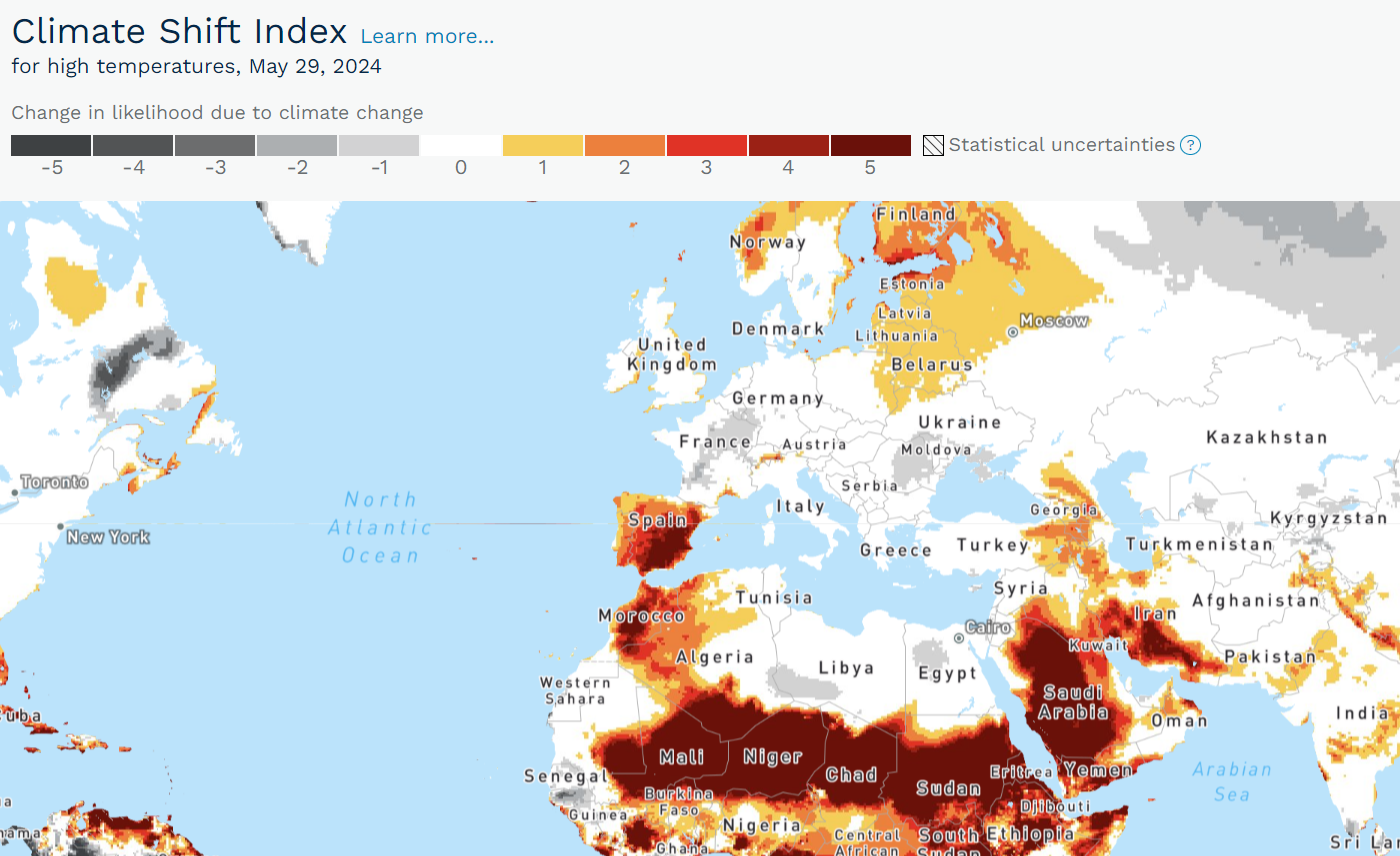 4
Project: 101093921 — AGORA — HORIZON-MISS-2021-CLIMA-02
Methodology
• Two major steps: policy identification and policy analysis.
• Use of Climate Change Laws of the World database.
• Selection of six relevant policies for analysis.
•Criteria for participation: stakeholder identification, consultation mechanisms, capacity building, transparency, monitoring and feedback.
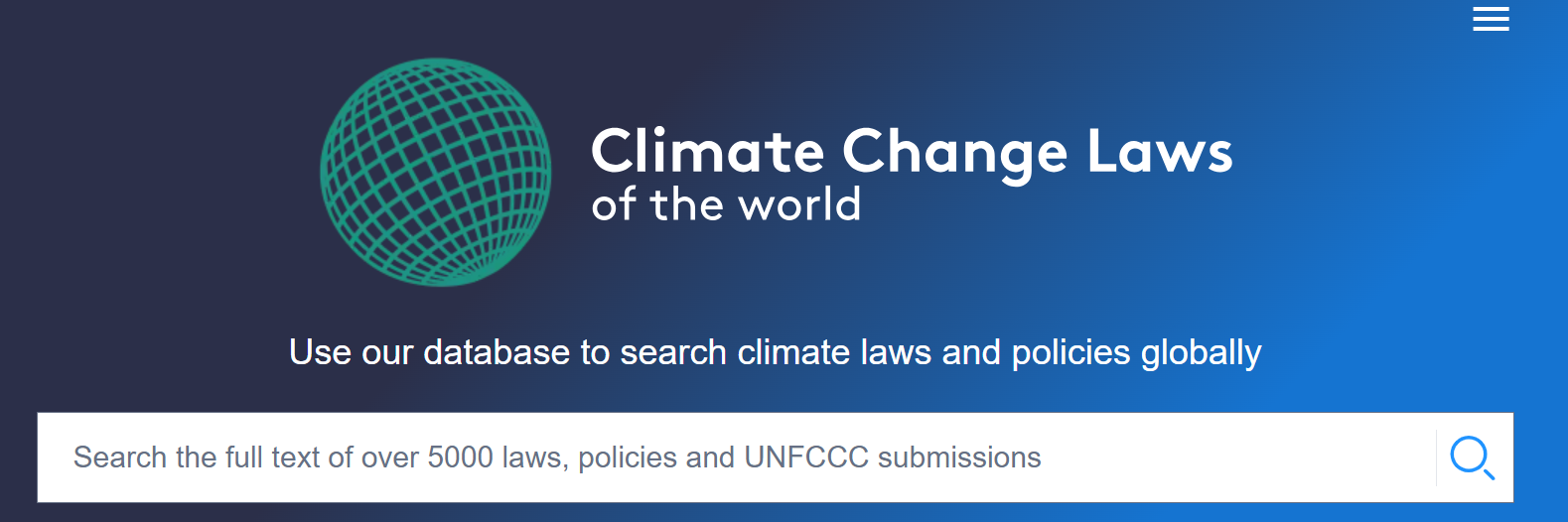 5
Project: 101093921 — AGORA — HORIZON-MISS-2021-CLIMA-02
Policy identification
6
Project: 101093921 — AGORA — HORIZON-MISS-2021-CLIMA-02
Spain
7
Project: 101093921 — AGORA — HORIZON-MISS-2021-CLIMA-02
Criteria for the analysis
Stakeholders: 
1=local communities
2=academia and research

Consultation mechanisms:
1=surveys
2=focus groups
3=interviews
4=workshops

Type of instruments to promote participation: 1=voluntary, 2=binding

Supporting finance mechanisms: Which supporting finance mechanisms are mentioned? (1=public, 2=private) 

Capacity building: 
1=training and education
2=technical assistance
3=organizational development
4=resource mobilization
3=governments and decision makers
4=civil society representatives
5=citizens​
6=investors/economic actors​
7=media
13=participatory research
14=civic hackathons
15=online platforms 16=mobile apps
17=field data collection​​
5=training sessions
6=gamification
7=online forums
8=webinars and live streams
9=interactive content
10=personalized communication
11=meetings
12=public hearings
5=networking and partnership
6=information and knowledge management
7=policy and advocacy
8=monitoring and evaluation
8
Project: 101093921 — AGORA — HORIZON-MISS-2021-CLIMA-02
Criteria for the analysis
Transparency and information sharing: 

Are there mechanisms to inform stakeholders about participation? (yes/no)
Are there mechanisms to inform vulnerable populations about participation? (yes/no)
Are there mechanisms for stakeholders to request and access information? (yes/no)

Monitoring and feedback: 

How is the implementation of climate adaptation policies monitored and evaluated? 
1=data collection and reporting
2=performance indicators
3=stakeholder engagement
4=evaluation and review
5=international reporting and accountability
6=financial control
7=cross-cutting themes

Is there a system for stakeholders to provide feedback on policy effectiveness and implementation? (yes/no)
9
Project: 101093921 — AGORA — HORIZON-MISS-2021-CLIMA-02
Arnstein’s ladder of citizen participation
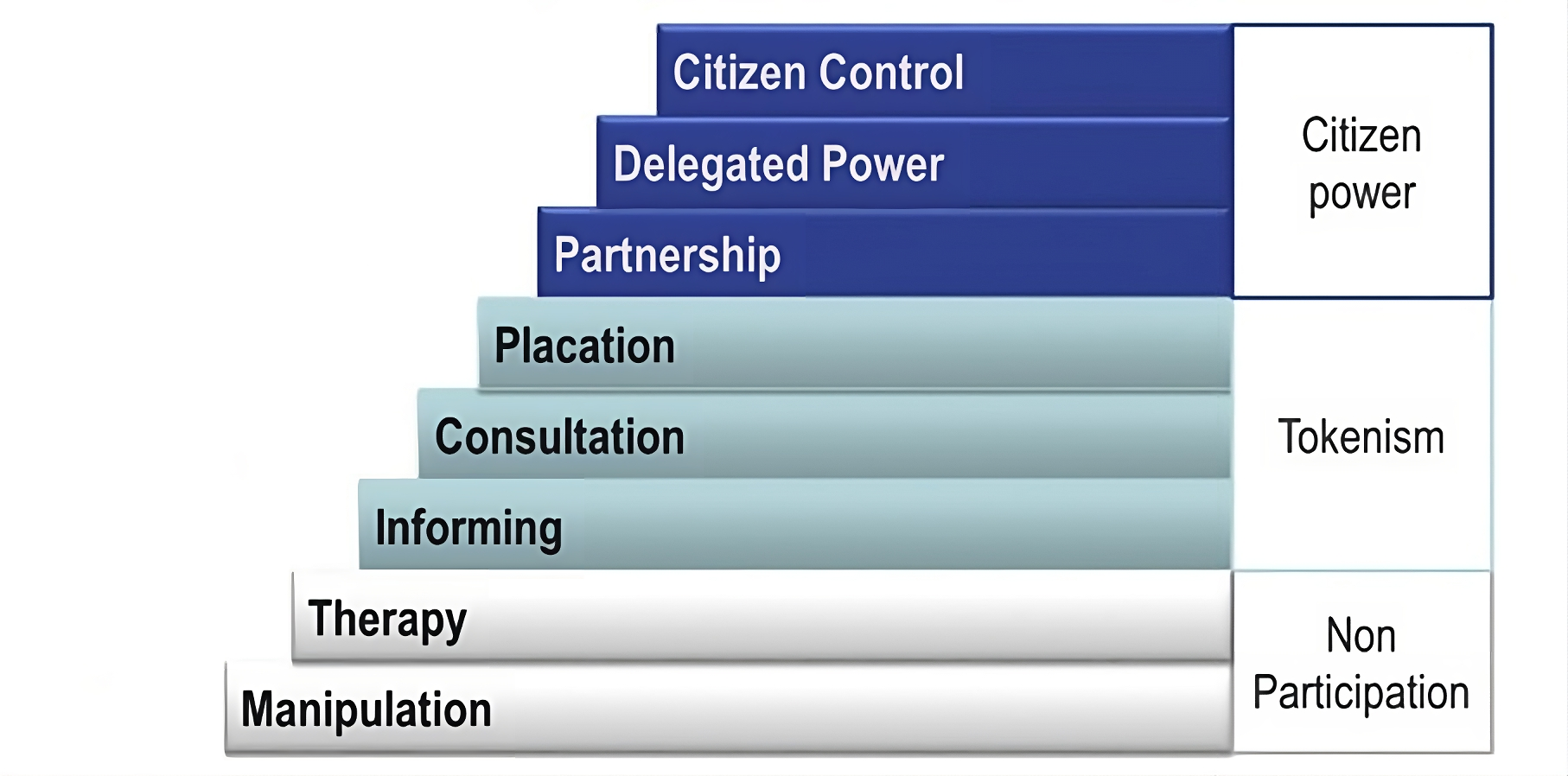 10
Project: 101093921 — AGORA — HORIZON-MISS-2021-CLIMA-02
Findings
11
Project: 101093921 — AGORA — HORIZON-MISS-2021-CLIMA-02
Stakeholders
A diverse array of stakeholders:
governmental bodies at different levels 
research institutions
civil society organizations
private sectors, communities
international organizations
financial institutions
energy system operators
societal groups like rural and aging populations
local entities across different sectors. 

Critical roles in shaping policies, strategies, and actions.
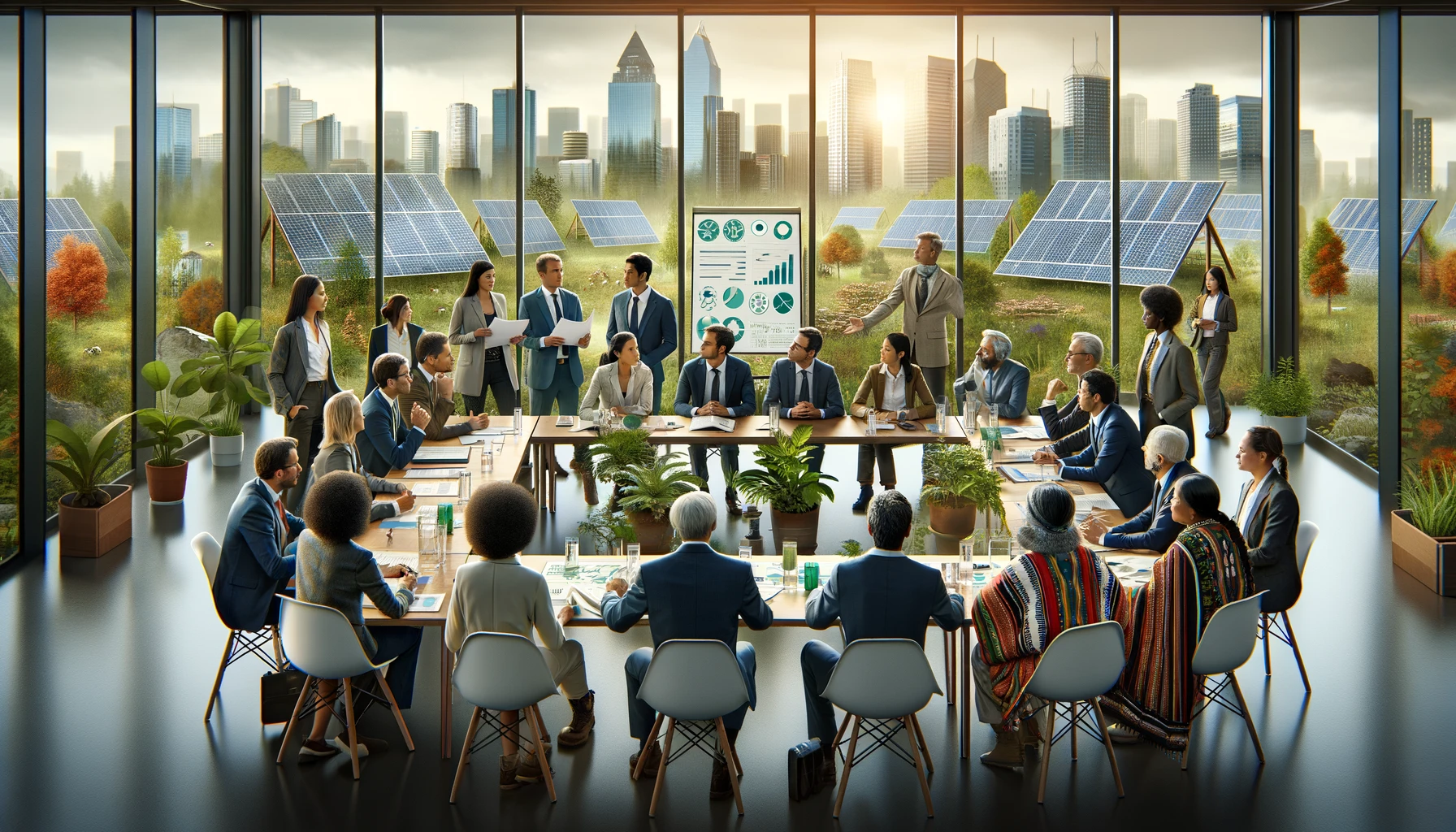 Engagement and necessity to tailor strategies, policies, and initiatives according to the specific needs and contexts of these stakeholders.
12
Project: 101093921 — AGORA — HORIZON-MISS-2021-CLIMA-02
Consultation mechanisms
Multiple consultation mechanisms: surveys, focus groups, workshops.

Use of innovative methods: participatory research, gamification, and design thinking. 

The National Climate Council as a platform for proposing and recommending policies across critical areas such as climate science, adaptation strategies, and emission reduction initiatives. 

The Working Group on Impacts and Adaptation to Climate Change coordinating national and regional adaptation strategies. Its technical groups, focusing on coastal adaptation and port strategies, exemplify a targeted approach to address specific challenges.
The process of defining the PNACC and main institutions involved
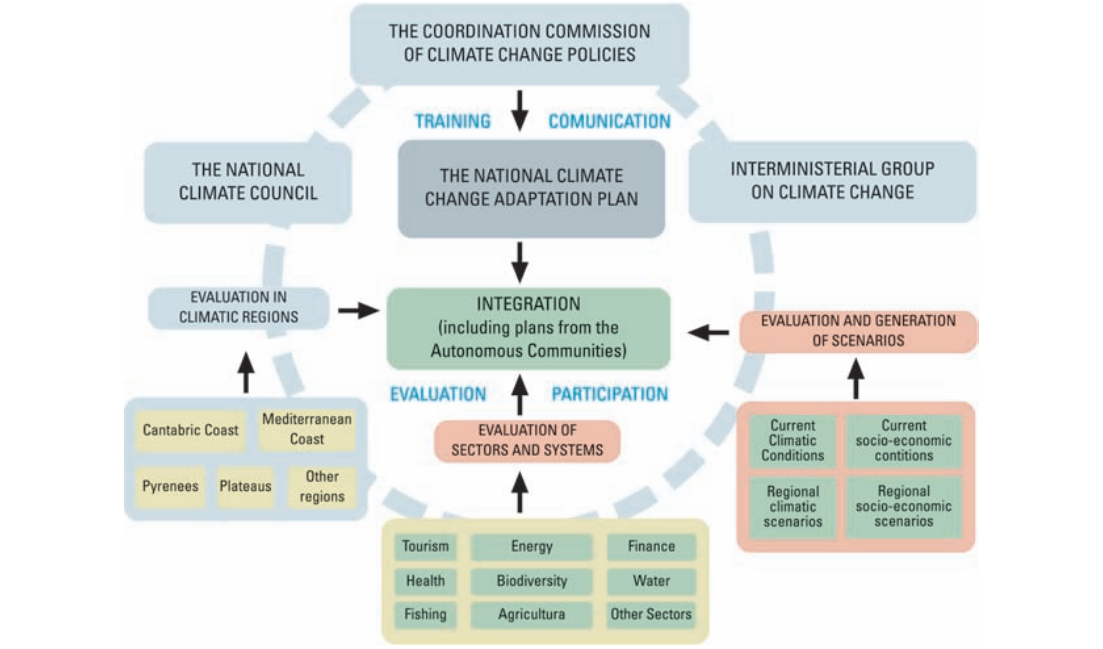 Source: Ministerio de Medio Ambiente y Medio Rural y Marino (2008)
13
Project: 101093921 — AGORA — HORIZON-MISS-2021-CLIMA-02
Type of instruments
14
Project: 101093921 — AGORA — HORIZON-MISS-2021-CLIMA-02
Supporting finance mechanisms
15
Project: 101093921 — AGORA — HORIZON-MISS-2021-CLIMA-02
Capacity building
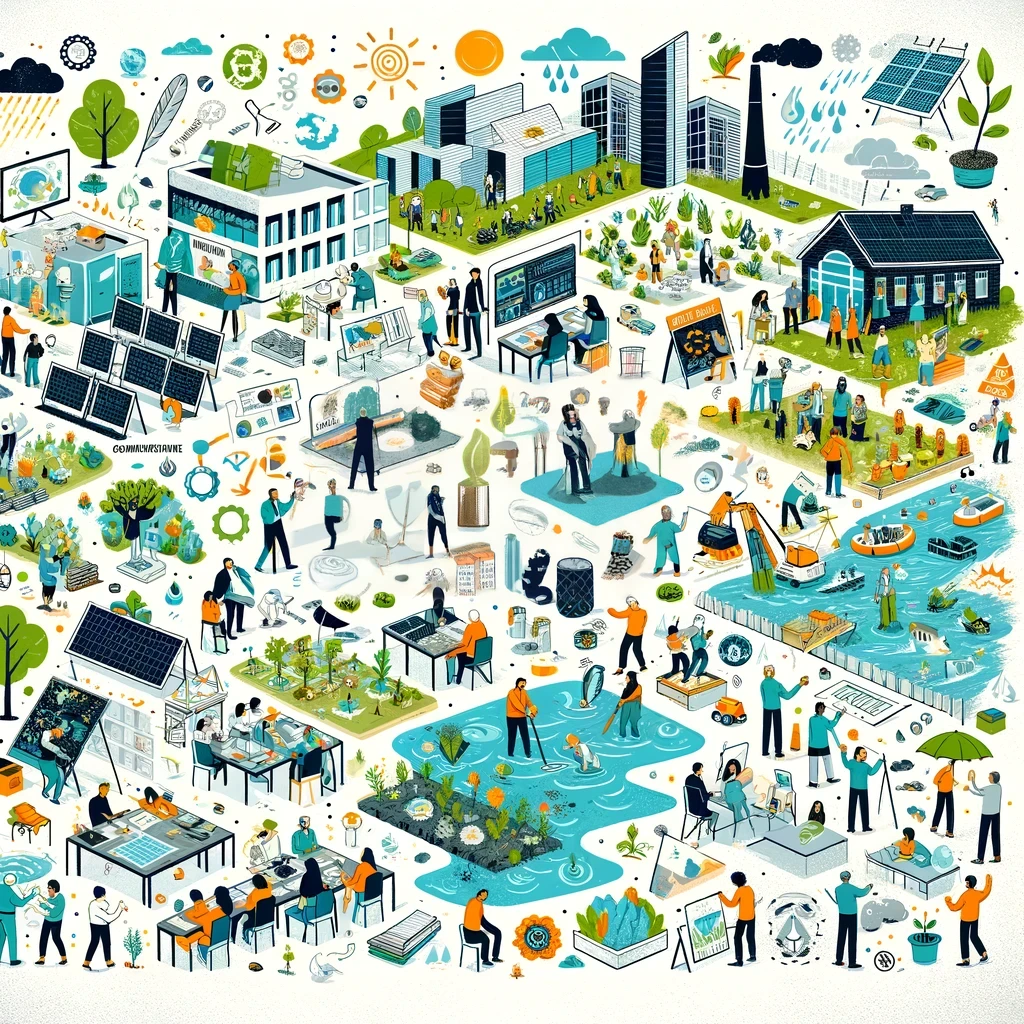 Empowering stakeholders with knowledge, skills, and awareness across diverse sectors. 

Targeted training programs and workshops equip professionals with essential insights into climate risks and adaptation strategies, enhancing decision-making frameworks.

In various sectors such as construction, initiatives focus on identifying necessary qualifications and providing subsidies for professional requalification, underlining the importance of ongoing skill development. 

Additionally, cross-sectoral integration remains crucial, emphasizing the integration of climate goals into normative frameworks and planning processes to ensure coherence and effectiveness.
16
Project: 101093921 — AGORA — HORIZON-MISS-2021-CLIMA-02
Transparency and information sharing
Stakeholders are informed and engaged in climate change adaptation through various channels like the AdapteCCa platform, workshops, consultations, public feedback sessions. 
AdapteCCa serves as a crucial hub connecting government, scientists, planners, and stakeholders. 
Clear communication, translating technical information into understandable language and integrating gender perspectives for tailored strategies, involving diverse stakeholders in workshops. 
Sessions are organized for stakeholders to contribute insights, emphasizing transparency and accessible tools for visualizing climate data and tracking progress across domains.
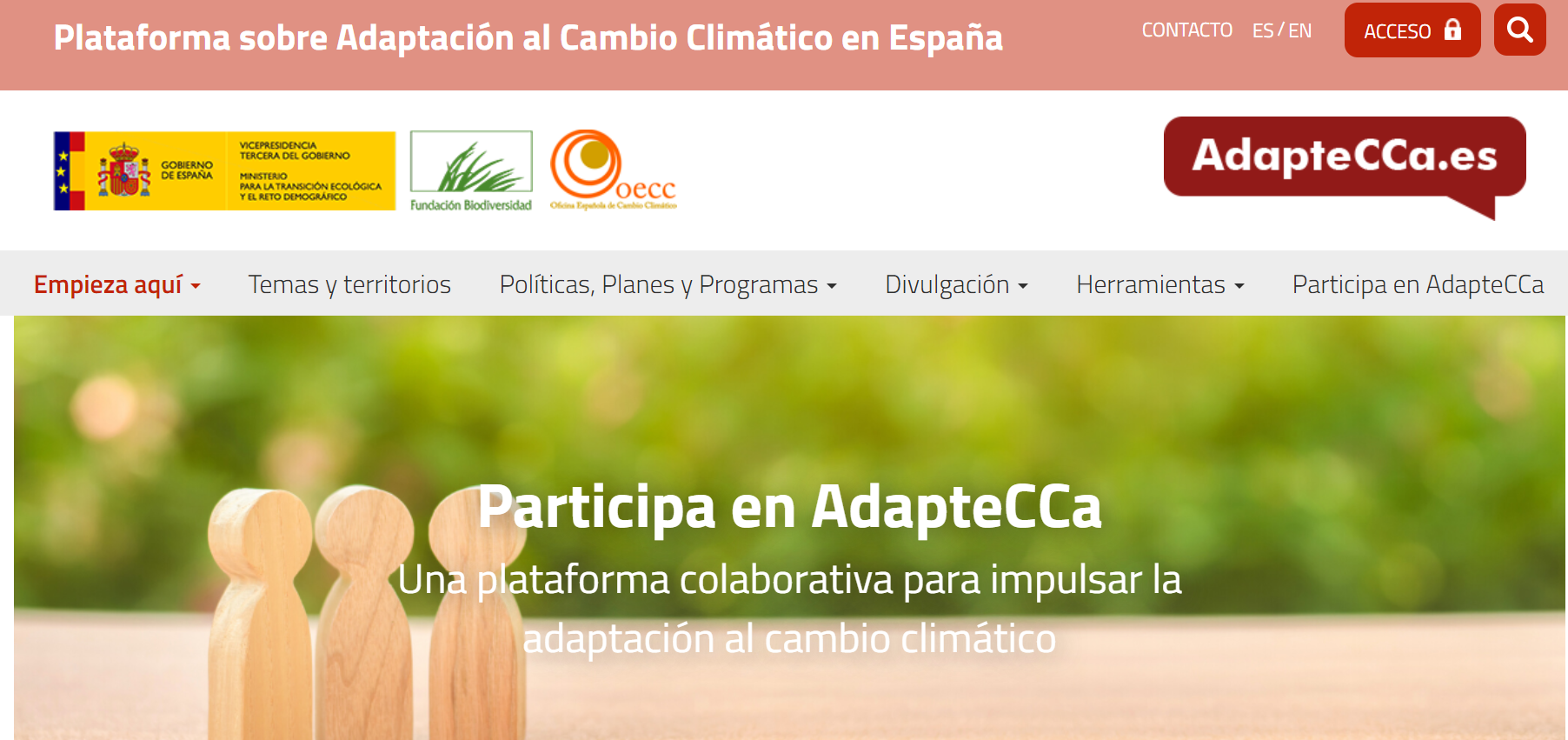 17
Project: 101093921 — AGORA — HORIZON-MISS-2021-CLIMA-02
Monitoring and feedback
Rigorous monitoring and evaluation through a structured methodology known as Monitoring, Reporting, and Evaluation (MRE). 
Purpose-built to offer comprehensive insights, track progress, and report on adaptation measures' efficacy, evaluating impacts, vulnerabilities, risks, and adaptive capacity progress. 
Comprises various tools and processes tailored for effective monitoring and evaluation of adaptation actions: climate risk and adaptation reports, indicators, evaluation reports, territorial and social vulnerability monitoring, cross-border effects evaluation, gender integration and maladaptation prevention, cost-benefit analysis, action-oriented approach. 
Systematic observation systems, regionalized climate scenarios, a knowledge management platform for adaptation are further tools to monitor adaptation progress, evaluate effectiveness, and foster coordination among sectors and policies to address climate change challenges comprehensively. 
Structured citizen participation is also possible via the National Citizens' Assembly on Climate Change as well as regional and municipal assemblies. 
High-level councils and working groups offer spaces for debate, advice, and monitoring involving government departments, private sector representatives, social agents, and civil society.
Citizen participation platforms and innovation labs aim to involve citizens and stakeholders in policy development.
18
Project: 101093921 — AGORA — HORIZON-MISS-2021-CLIMA-02
Examples of instruments
19
Project: 101093921 — AGORA — HORIZON-MISS-2021-CLIMA-02
Discussion and Conclusion
20
Project: 101093921 — AGORA — HORIZON-MISS-2021-CLIMA-02
Summarizing policies
Involvement: 
Various stakeholders, including experts, key actors in the field of adaptation, and different administrative units responsible for the development of adaptation measures. 
Engagement with a wide range of organizations, individuals, and public entities. 
Mechanisms for participation: 
Diverse mechanisms for participation, such as deliberative workshops, online forms for expert contributions, and meetings with relevant stakeholders. 
Open communication, the exchange of viewpoints, and the prioritization of proposals related to different aspects of the policies. 
Feedback and reporting: 
Public consultation processes and soliciting comments and feedback from a wide range of organizations and individuals. 
Incorporation of external input into the policy development process. 
Preparation and publication of regular reports. 
Inclusivity: 
Identification of emerging themes that require attention, such as the influence of social and demographic factors on vulnerability to climate change
Consideration of transnational impacts.
Integration of human rights and gender perspectives, and the role of lifestyles in building resilience to climate change.
21
Project: 101093921 — AGORA — HORIZON-MISS-2021-CLIMA-02
Identifying gaps
Need for  
Comprehensive and effective mechanisms to engage and involve the general public, including local communities, in the adaptation planning process. 
More specific details on how participation is facilitated.  
A clear articulation how feedback from stakeholders is incorporated into decision-making. 
A systematic study of gaps and barriers to stakeholder participation. 
An explicit mention of mechanisms to ensure the representation of vulnerable and marginalized communities in the adaptation planning and decision-making processes.
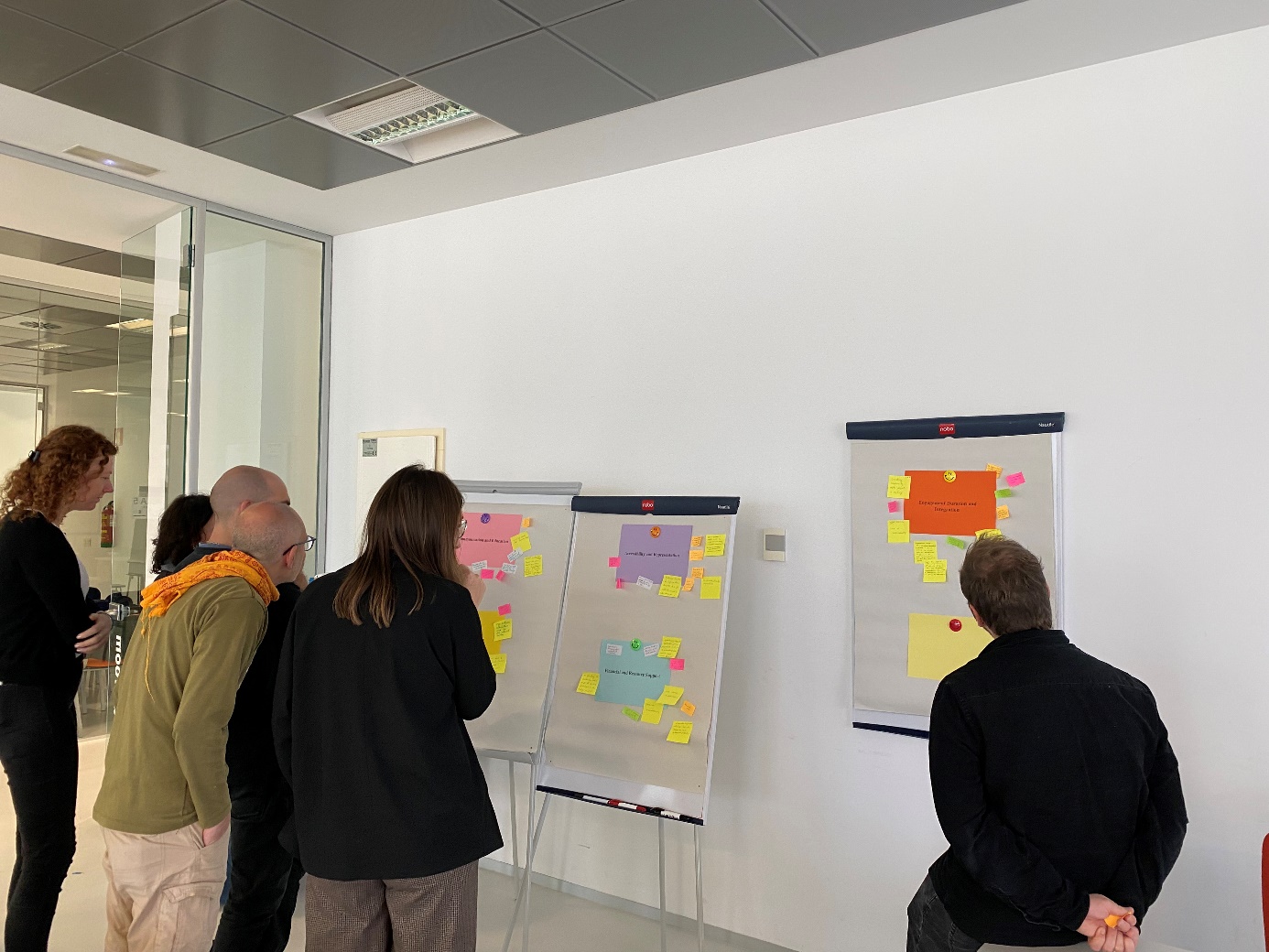 22
Project: 101093921 — AGORA — HORIZON-MISS-2021-CLIMA-02
Policy gap clusters
Accessibility and representation: Need for an inclusive approach, better minority representation, clearer definitions of vulnerability, and improved engagement with vulnerable groups and civil society.

Communication and education: Inaccessible language, limited educator knowledge, insufficient climate change topics in curricula, ineffective top-down strategies, and a lack of local knowledge recognition and proactive scientific communication.

Feedback mechanisms: Unavailability, lack of whistleblower channels, insufficient accountability, overreliance on online platforms, and a disconnect between stakeholders and relevant parties.

Financial and resources: Outdated cost-benefit analyses, lack of accountability, excessive bureaucracy, insufficient funding, limited capacity building resources, confusion over large financial figures, and inefficient resource allocation.

Engagement duration and integration: Lack of continuity post-project, inflexible political timelines, insufficient expertise in knowledge brokering, unclear engagement goals, and inadequate integration of engagement processes into decision-making.
23
Project: 101093921 — AGORA — HORIZON-MISS-2021-CLIMA-02
Citizen participation
1, 2, 3, 5, 6
2, 4, 5, 6
1, 2, 4, 5, 6
1, 3, 4, 5, 6
Mostly tokenism. 
Effectiveness?  Actual implementation and practical application.

How do decision makers consider inputs received in the participatory processes?

Do stakeholders actively participate in the participatory processes?

Analysis validation  survey April-May 2024 with a randomized sample of citizens and interviews
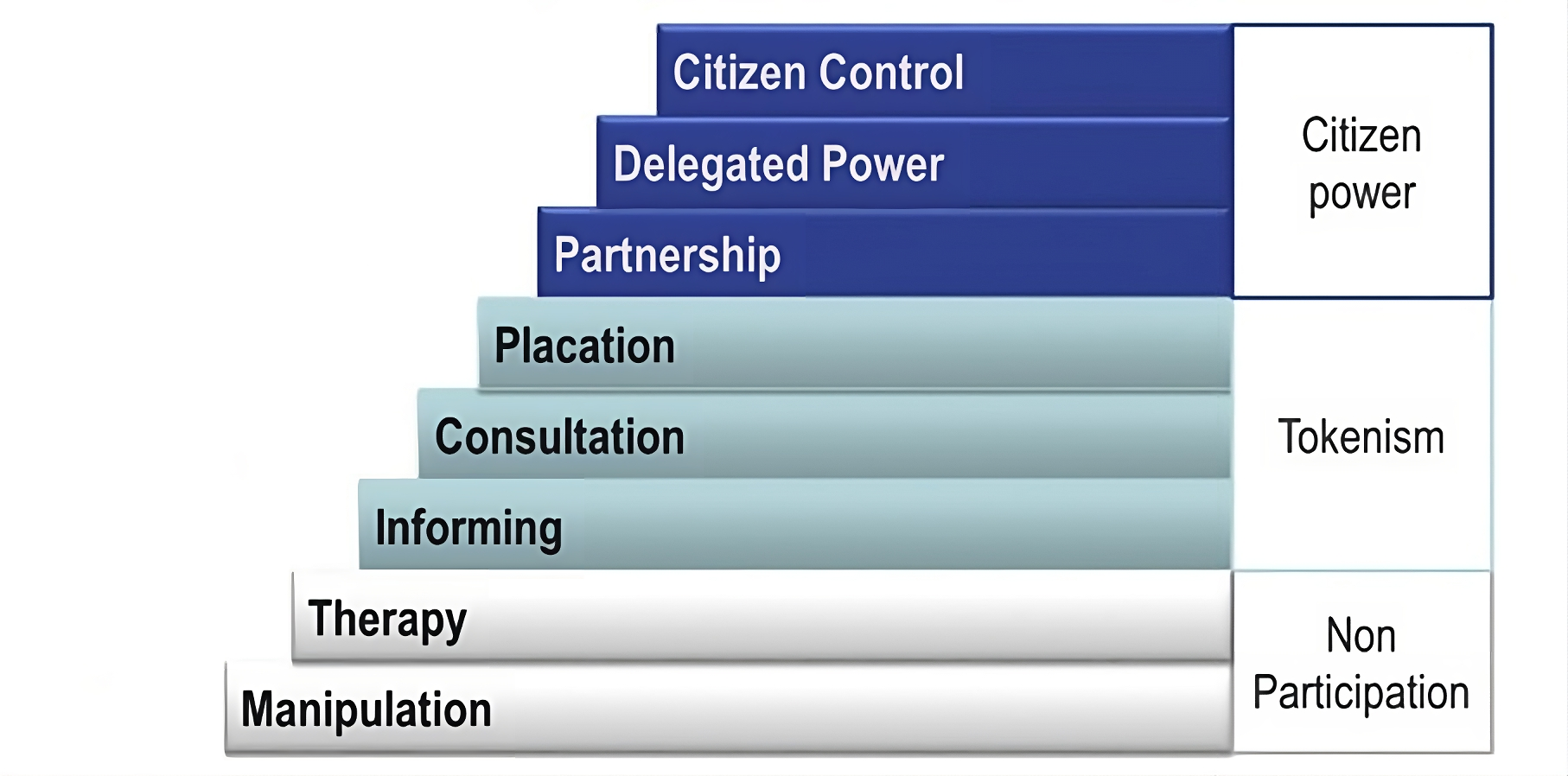 Current Line of Research
24
Project: 101093921 — AGORA — HORIZON-MISS-2021-CLIMA-02
Conclusion
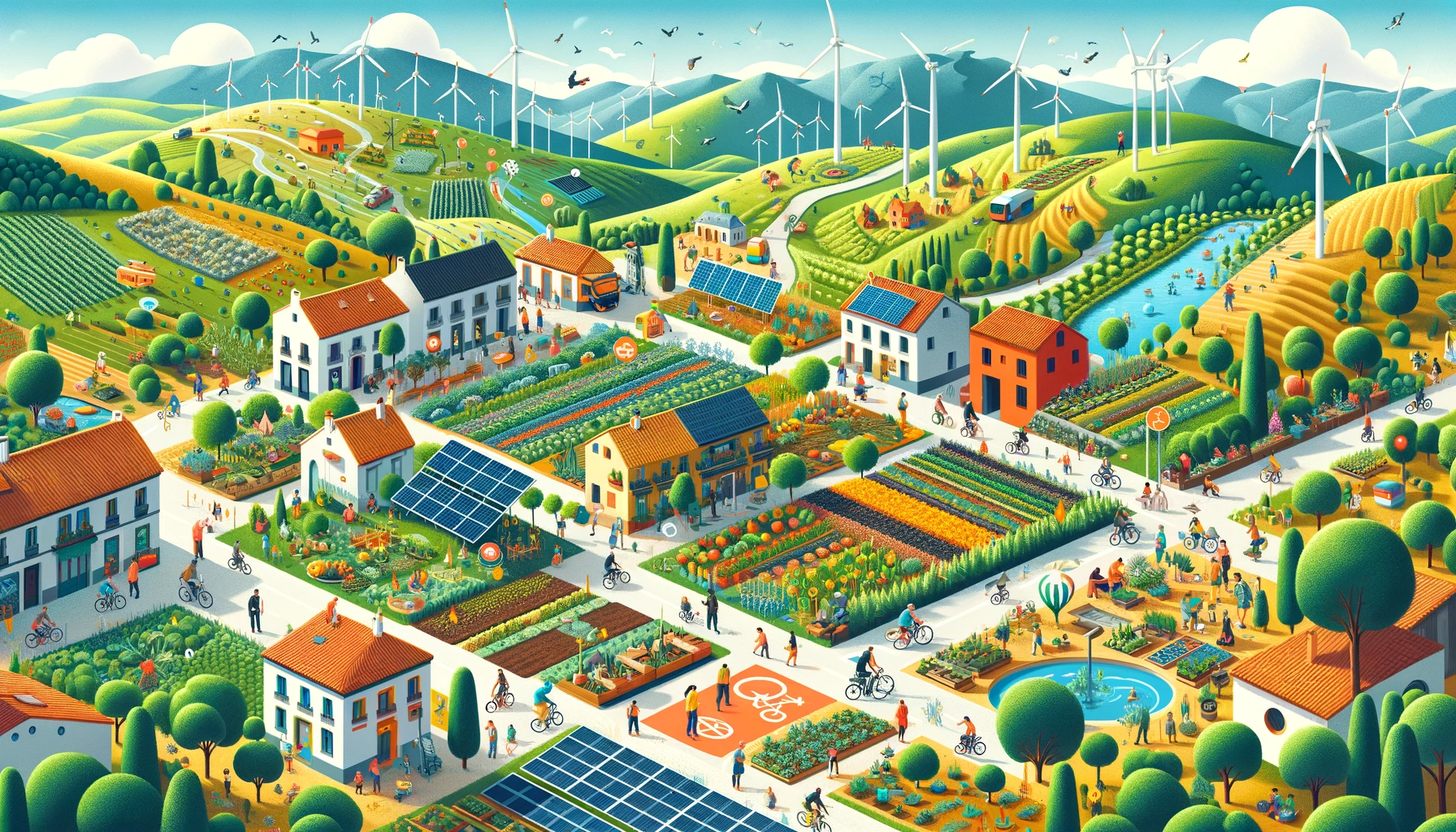 • Spain’s policies show strong participatory elements.
• Need for more structured and inclusive mechanisms.
• Emphasis on practical application and stakeholder feedback.
• Future steps: address gaps, enhance stakeholder engagement, ensure effective implementation.
25
Project: 101093921 — AGORA — HORIZON-MISS-2021-CLIMA-02
Thank you for your attention!
26
Project: 101093921 — AGORA — HORIZON-MISS-2021-CLIMA-02